Treatment of Tuberculosis
Eric Bihler
Objectives
Brief overview of epidemiology and transmission

Differentiate between latent and active tuberculosis

Treatment of tuberculosis

Common side effects of therapy
Introduction
Tuberculosis

Multisystem disease

Myriad of presentations

2 billion people in the world infected

9.6 million active cases worldwide 2014

Responsible for 1.5 million deaths worldwide in 2014

Has caused disease in humans since 4000 B.C.
Introduction
Mycobacterium tuberculosis complex
Mycobacterium tuberculosis
Mycobacterium bovis
Accounts for less than 2% 
Spread from cattle
Once as common as MTB
Largely eliminated with pasteurization
Mycobacterium africanium
Mainly found in west  Africa
25% of cases in Gambia
From 2004-13
315 cases (0.4%) in U.S.
MTB
Large nonmotlie rod shaped bacterium
Obligate aerobe
Facultative intracellular parasite
Slow generation time
15-20 Hrs
Can take 4-6 weeks to visualize
Acid Fast
Refers to the ability to resist decolarization by acids
High mycolic  acid content of cell walls
Zeihl-neelsen stain
MTB, NTM, Actinomyctes, Nocardia
[Speaker Notes: CA,TX,NY,FL accounts for 50%]
Allegheny county 2015
Active cases 18
11 Pulmonary
7 extra pulmonary
1.5 cases per 100,000
LTBI
352 evaluated
Tuberculosis is an airborne disease
Microscopic droplets created by coughing, sneezing, singing
Evaporate into the droplet nuclei (1to3 micron)
Capable of reaching the alveolus
Can remain suspended in air for hours
One cough produces approx. 500 droplets
Average patient produces 75,000 droplets per day
Drops to 25 droplets per day after 2 weeks of therapy
Factors associated with transmission
Source case
Smear status
4 – 5X more infectious
Presence of cavities
Can produce up to 100mL of sputum per day
10⁷ to 10⁹ number of organisms
Presence of cough
Procedures inducing aerosols
Bronchoscopy
Intubation 
Laryngeal TB
Produce 60 afb per/hr
As infective as a child with measles
Average source case infects 10 people per year
Factors associated with transmission
Environmental factors
Under normal temperature and humidity indoors
Viable droplets
 60-70% at 3hs
48-56% at 6 hrs.
28-32% at 9 hrs.
Ventilation, filtration, uv light
 effective at dispersing/killing droplet
Naval ships
Household contacts
Approx. 50% infected
Casual contacts
15% infected
Factors associated with transmission
Host
Variable rates of infection after exposure
Suggests variable rates host susceptibility
Prospective study of nursing school students
Prechemotherapy time
After 2 years despite sig exposure
Only 30% ppd +
However after 3 years
100% PPD +
Resistance to infection quantitative not absolute
Overcome by sig exposure
Droplet nuclei enter the lungs and travel to the alveolus


Once in the alveolus mycobacterium multiple
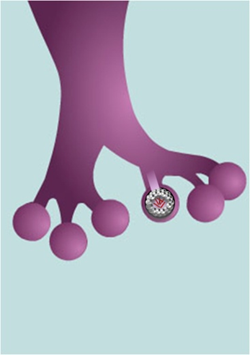 While replicating within the alveolus
A small number of organisms may enter the blood stream
Brain
Lymph nodes
Spine
Bones
Larynx
Kidneys
Within 2-8 weeks macrophages engulph and surround tuberculi
Granuloma formation
LTBI established
if the immune system can not contain the tuberculi
Tuberculi multiply and spread through out the body
Tuberculosis disease
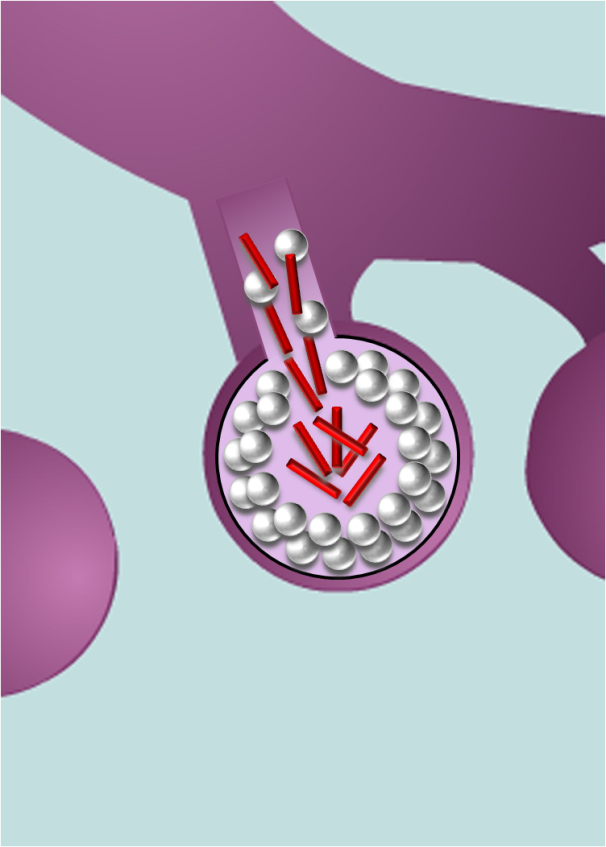 LTBI vs. TB Disease
Diagnosis of active tuberculosis
Symptoms
Testing of latent tuberculosis infection
CXR
AFB smears
NAA
Culture
Gold standard
Treatment of active Tuberculosis
Primary goals
Eradicating infection
Preventing development of drug resistance
Preventing relapse of disease
Must have at least two drugs which organism is susceptible
DOT
Standard of care in US
Reportable disease- engagement of health department
Assure completion of therapy
Minimize risk of secondary resistance, treatment failure and relapse
Anti tuberculosis therapy
Streptomycin
1940’s
Isoniazid 
1950’s
High incidence of treatment failure and development of drug resistance with single drug regiments
British Medical Research Council, British Thoracic Association, Hong Kong Chest Service
Several studies in 1970-80’s
Established efficiency of short course Tx
Six month regiment
Addition of rifampin and pyrazinamide
Ethambutol substituted for strep
4 drugs for the first 2 months
Continue INH RIF for final 4 months
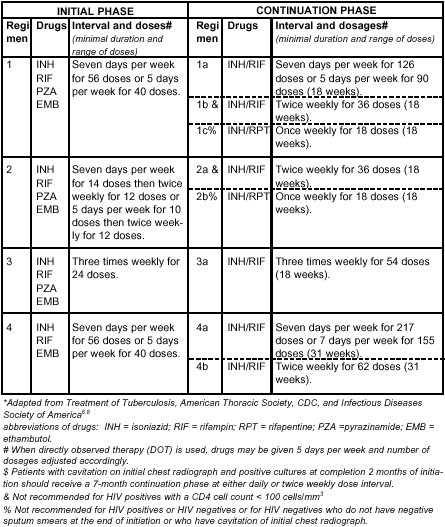 Initial phase ( first 2 months)
4 drugs (INH, RIF,PZAEMB)
Intended decrease secondary resistance to RIF
Can be given daily, 3Xweek, twice weekly
If pan sensitive
Emb can be discontinued
If pza not used
Severe liver disease, gout, pregnant(USA)
Continuation phase extended
Continuation phase
 Rifampin/Rifapentine and Isoniazid
4-7 months
Intermittent regiments acceptable
7 months
Cavitation and positive  sputum cx at 2months
If pza not in initial phase
Can consider if cavitation or positive culture at 2 months
Case by case basis
USPH Study 22
Twice weekly RIF/INH
Cavitation and positive 2mon Cx
Relapse rate 21%
Either cavitation pos 2 mon Cx
Relapse 5-6%
Neither
2% relapse
Silacotuberculsis
Extended tx to 8 months
Relapse 22 to 7 %
Culture negative TB (clinical TB)
Based on
Symptoms
CXR
Positive test for LTBI
Epidemiologic exposure
Accounts for 15-20% of active cases
If clinical or radiographic improvement cont. TX for total 4 months
If no change- alternative diagnosis
LTBI treated
Directly observed therapy
20-65% of SAT are nonadherent
Enhanced DOT
Comprehensive patient centered strategy of fully supervised DOT with multiple incentives and enablers
Enablers- remove barriers to Treatment
In Allegheny County
Home treatment
No fees/Free medication
Transportation vouchers
Occasion certified letter from the health dept. attorney
Interruptions in therapy
Completion of therapy determined by both duration of therapy and total number of doses
Initial phase should be delivered in three months
Organism burden highest
Greatest chance of developing resistance
The earlier the interruption and the greater the duration the more serious the effect
Continuation phase in 6 months
management of interruption dependent of number of doses completed and cx data
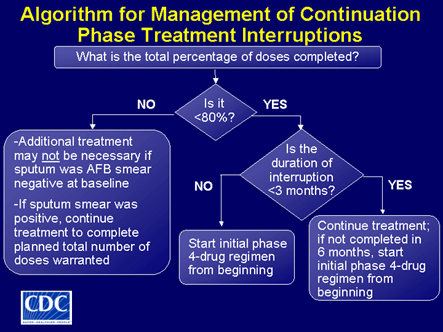 Specific situations
Pregnant women
Initial regimen INH,RIF and EMB
Streptomycin contraindicated
PZA not contraindicated
Data on teratogenicity not available
If PZA not used -9 months Tx
Breast feeding not contraindicated
Vit B6 recommended
Special situations
Infants and children
Same regiments as adults
EMB not routinely used in children
Treat as soon as diagnosis suspected
Special situations
HIV infected persons
Very complex
Need consultation with both experts in HIV and TB
Standard regiments except
Can not use once weekly INH/RPT
Use daily or 3x weekly
RIF interacts with some Pis and NNRTIs
Rifabutin has fewer drug interactions and may be used instead
Renal insufficiency/end stage renal disease
Many drugs undergo renal clearance
Rather than decrease dosage, increase dosing interval
Special situations
Extra pulmonary
Regiments the same
Bone/joint 9 months
CNS 12 months (min)
Corticosteroids
Only recommended in pericardial disease and cns disease
Relapse
Pt whose Cx become negative during therapy
After therapy completed
Develop clinical and radiographic signs of disease
Positive cx
Most relapses occur w/I one year of completion
Cavitation
+ cx at the end of initial phase (2 months)
Increased risk of acquired drug resistance
Particularly if not receiving DOT
Treatment Failure
Positive cx at 4 months in pt who are taking meds
Never add a single drug
Usually 3 new meds
Fluoroquinolones
Hoped to shorten course from 6 to 4 months
3 phase III trials
Moxifloxacin
Gatifloxacin
Some studies showed faster culture conversion
Unacceptably high relapse rates
Pending further data
Should only be used in patients with intolerance or resistance to first line medications
Treatment monitoring
Baseline
CMP, CBC, uric acid
HIV testing counseling
Hepatitis B and C
If risk factors present
Baseline testing of visual acuity and red green discrimination
Monthly hepatic enzymes
Abnormal baseline
Drug reaction suspected
Liver disease (hepatitis, alcohol abuse)
Pregnancy and first three months postpartum
Combination therapy including pza
Baseline
Pt education regarding Sx of hepatic toxicity
Anorexia
Nausea
Vomiting
Dark urine
Icterus
Rash
Abdominal pain (RUQ)
Treatment monitoring
Hepatotoxicity
INF, RIF, PZA
Asymptomatic increase in liver enzymes occurs in 20% of pts “adaptation”
Not an indication to stop TX
Resolve spontaneously
RIF 
Elevated ALP/Bili
Stop TX
Liver enzymes elevated 3X ULN with Sx
Liver enzymes 5X ULN without Sx
Hepatotoxicity
Age likely a factor
 > 35  22-33%
< 35 8-17%
CDC surveillance for severe hepatitis 2004-2008
INH LTBI Tx
17 pts
5 transplants 5 deaths
15 adults age ranged from 19-64
Symptom onset 1-7 months after starting
80% continued taking INH for more than one week after symptom onset
Hepatotoxicity
Optimal approach to restart meds uncertain
In cases where Tx can not be stopped
3 new drugs
Aminoglycoside, EMB, quinolone
Once LFT’s 2-3 ULN
Resume RIF + EMB
Add INH after one week
If INH RIF tolerated and liver injury severe rechalange with PZA not recommended
Extend treatment
Ocular toxicity
EMB
Optic neuritis
Blurry vision
Loss of color discrimination
Treatment – discontinue drug
Rash
Possible with any drug
Minor rashes can be treated symptomatically with antihistamines
Petechial rash
RIF hypersensitivity reaction
Check CBC
If thrombocytopenia present D/C  rifampin
Drug fever
Isoniazid/INH
Bactericidal
Usual dose 300mg
Toxicity
Hepatitis
Neuropathy
Pyridoxine
Interactions
Increases
Anticonvulsants
Warfarin
Theophylline
Decreases
Azole antifungals
Absorption inhibited by aluminum
Avoid antacids
Rifampin/RIF
Bactericidal
Usual dose 600mg 10mg/Kg
Hepatotoxicity
Less common than INH
Excreted as orange/red compound in bodily fluids
Contact lenses
Flu like syndrome
Hypersensitivity reaction
Leukopenia, thrombocytopenia
Rifampin
Very potent inducer of p450
Warfarin
Birth control
Glucocorticoids
Azole
Methadone
Quinidine
Theophylline
Verapamil
Sulfonylureas
Digoxin
Beta blockers
Clarithromycin
Protease inhibitors
The list goes on
Pyrazinamide/PZA
Bactericidal for MTB at acidic pH (intracellular)
25-30 mg/Kg
Hepatotoxicity
Hyperuricemia
gout
Ethambutol/EMB
Bacteriostatic
15-25 mg/Kg
Optic neuritis
Thank You